Отчет о проведении мероприятий в рамках Месячника Защитника Отечества
МОУ «Ницинская ООШ»
Открытие месячника военно –патриотического воспитания, посвященного Дню защитника Отчества
Дуют ветры в феврале,Воют в трубах звонко,И несется по землеБелая поземка.
Поднимаясь, мчатся вдальСамолетов звенья.Это празднует февральАрмии рожденье.
Открытие месячника военно –патриотического воспитания, посвященного Дню защитника Отчества
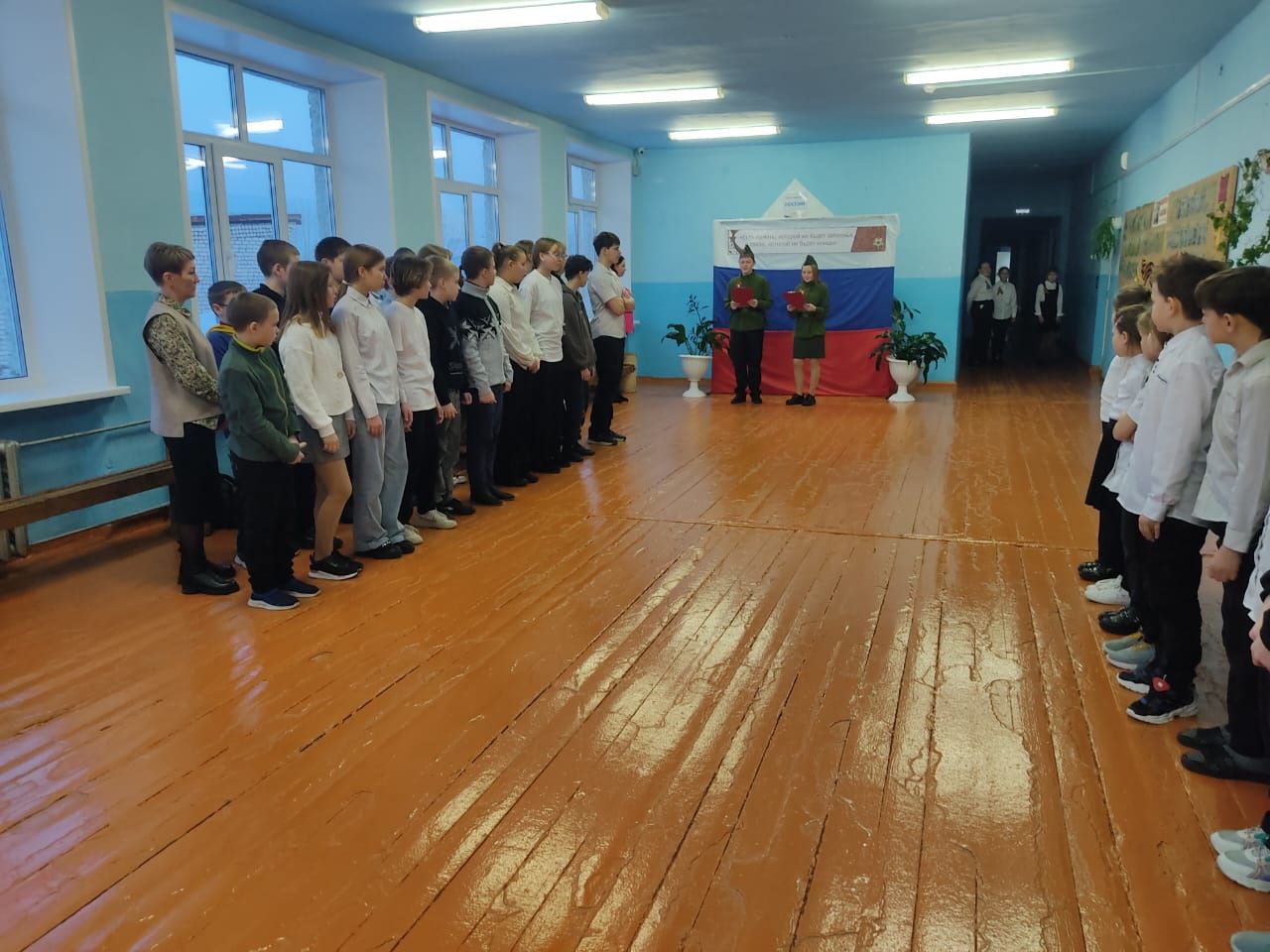 Церемония открытия. Единый классный час «Воинской славе, доблести посвящается..»
Приняло участие – 70 чел;
Обучающиеся – 60 чел;
Педагоги – 10;
Дети организаторы-5 чел.
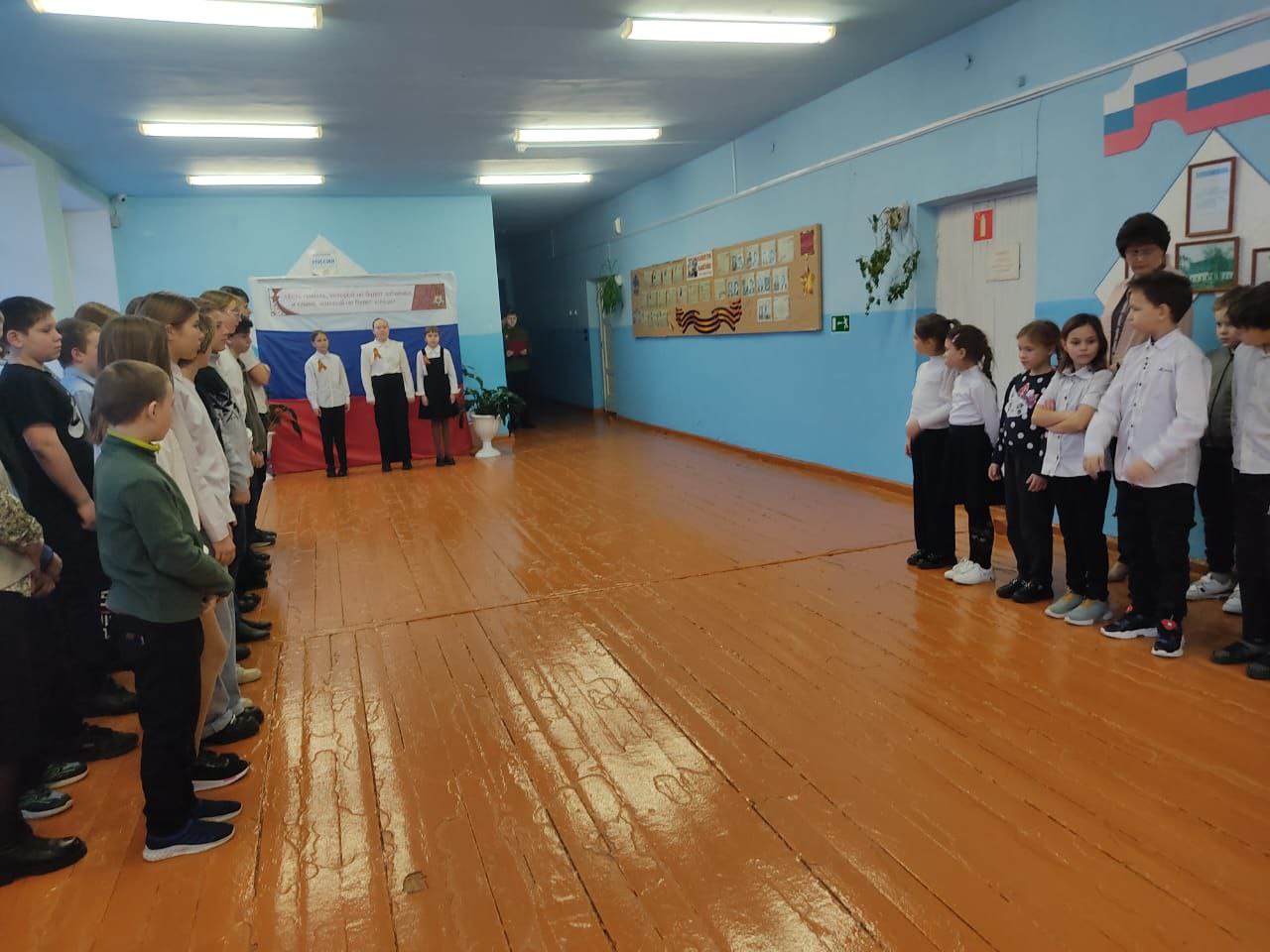 Флешмоб «900»
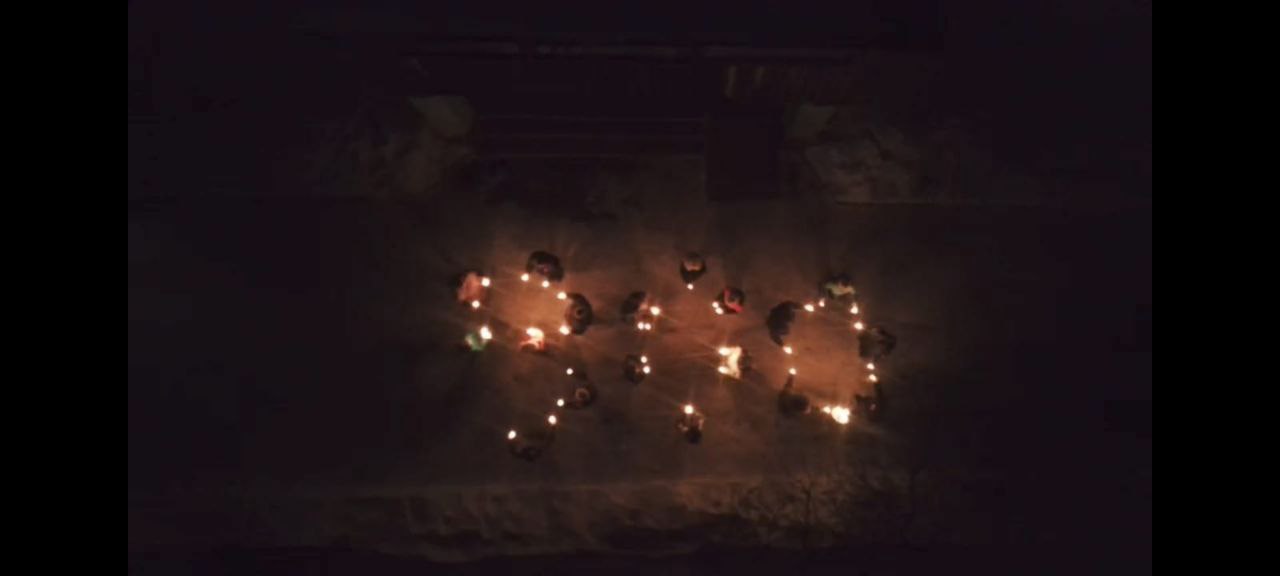 Приняли участие:
Обучающиеся – 15 чел;
Педагоги- 6 чел.
Акция «Свеча памяти»»
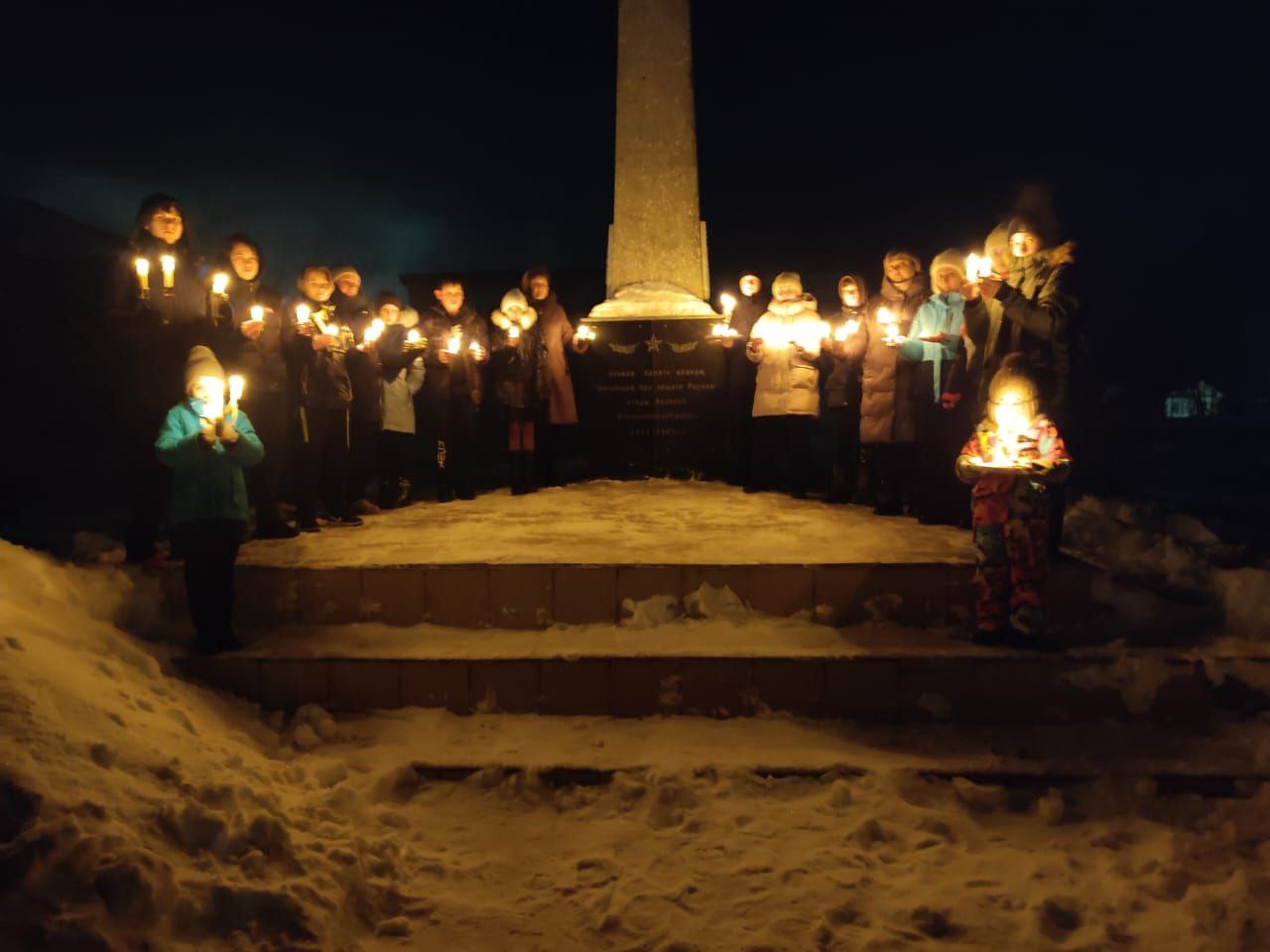 Приняли участие:
Обучающиеся – 15 чел;
Педагоги- 6 чел.
Акция «Письмо солдату»
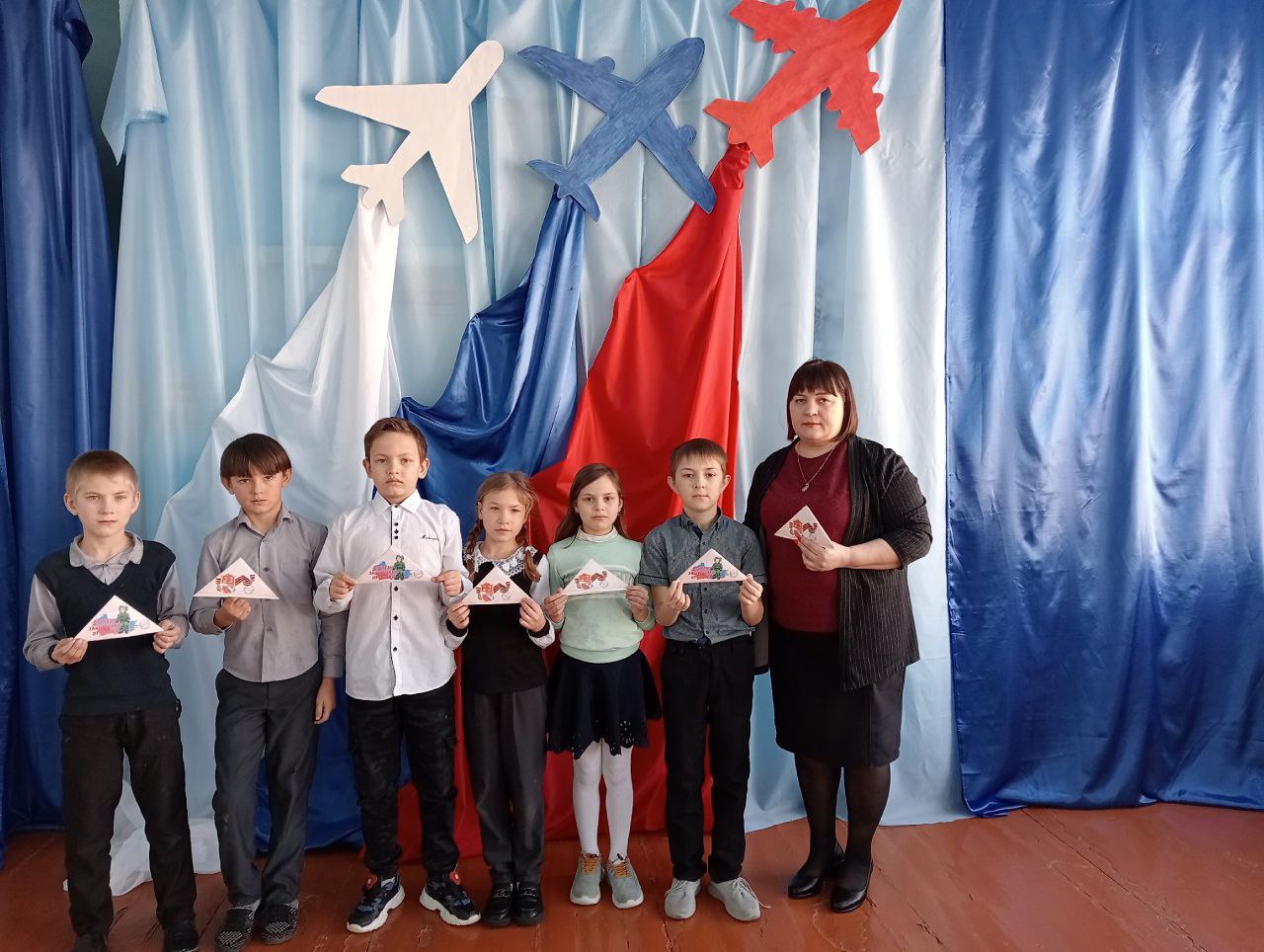 Приняли участие 35 обучающихся.
Написано – 30 писем участникам СВО
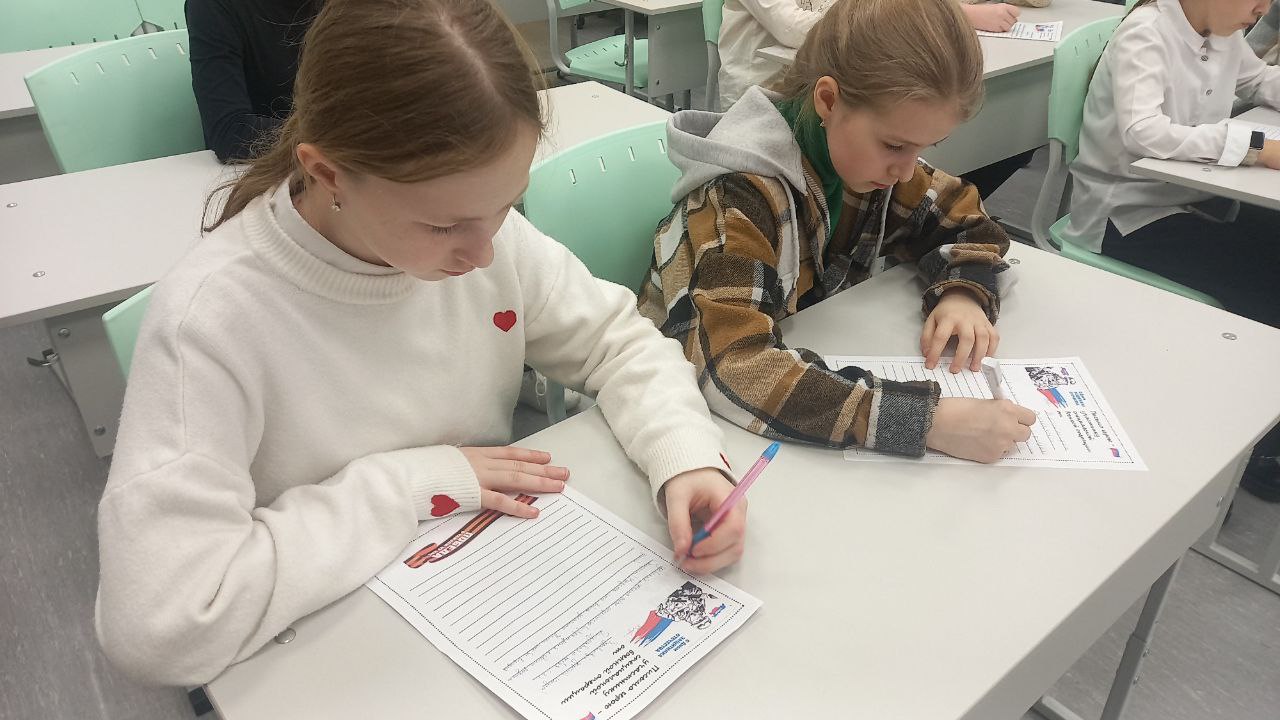 Военно-патриотическая игра «Зарница»
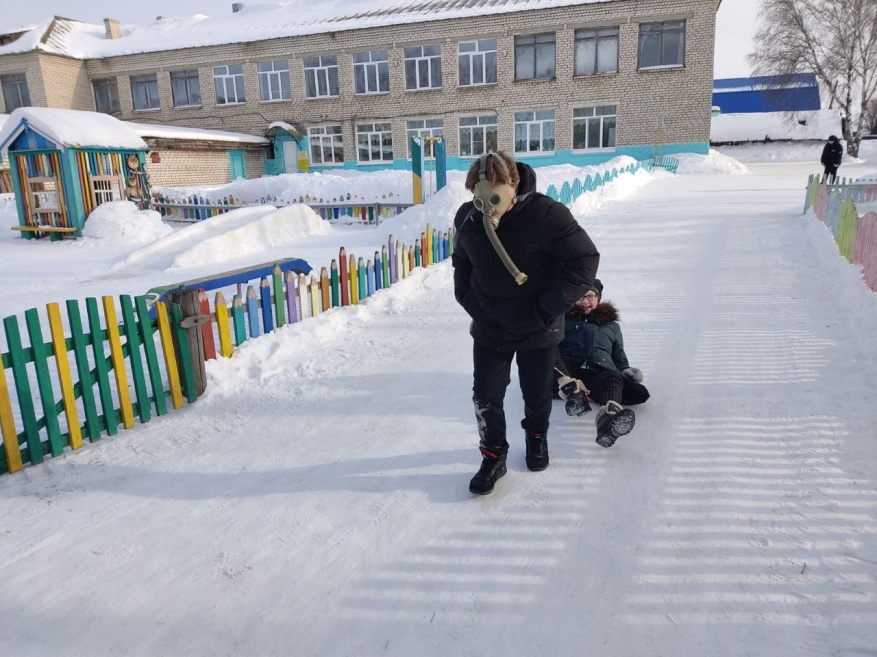 Переправа пострадавшего
Оказание первой помощи
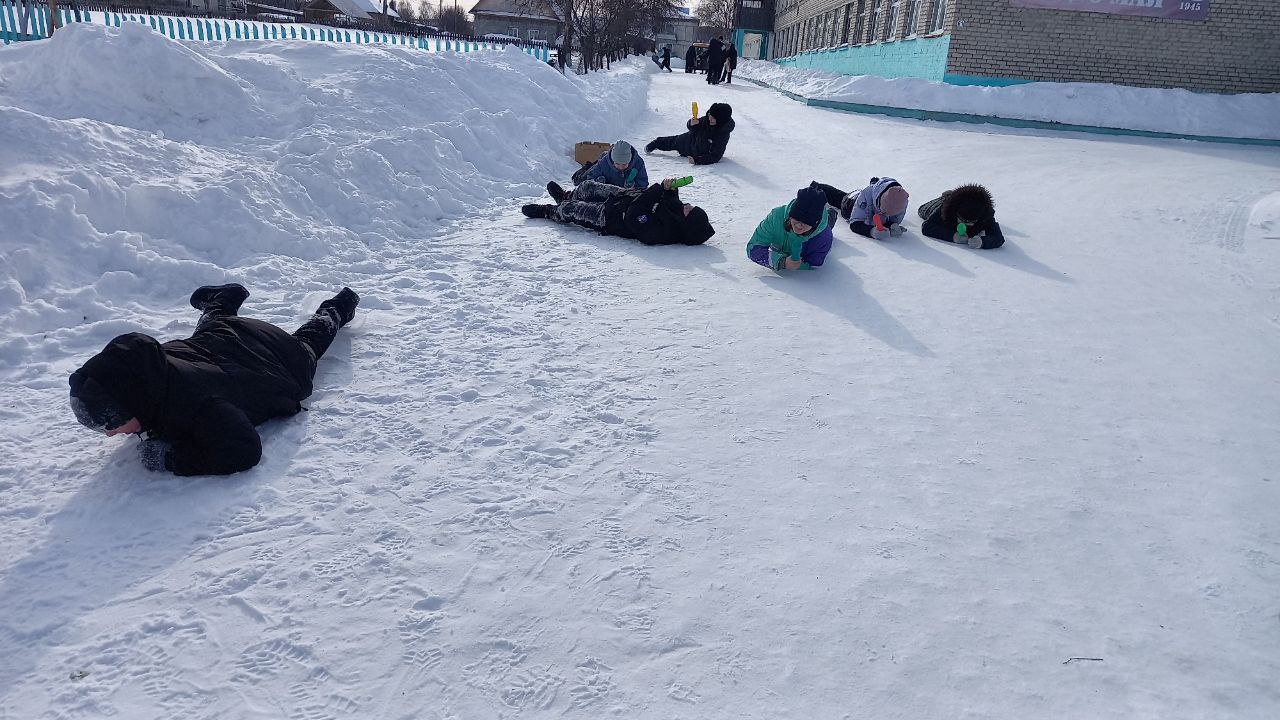 В Зарнице приняли участие все обучающиеся, со 2 по 9 класс:
Обучающиеся – 60 человек;
Педагоги - 10 человек.
Полоса препятствий
Лыжня России-2024
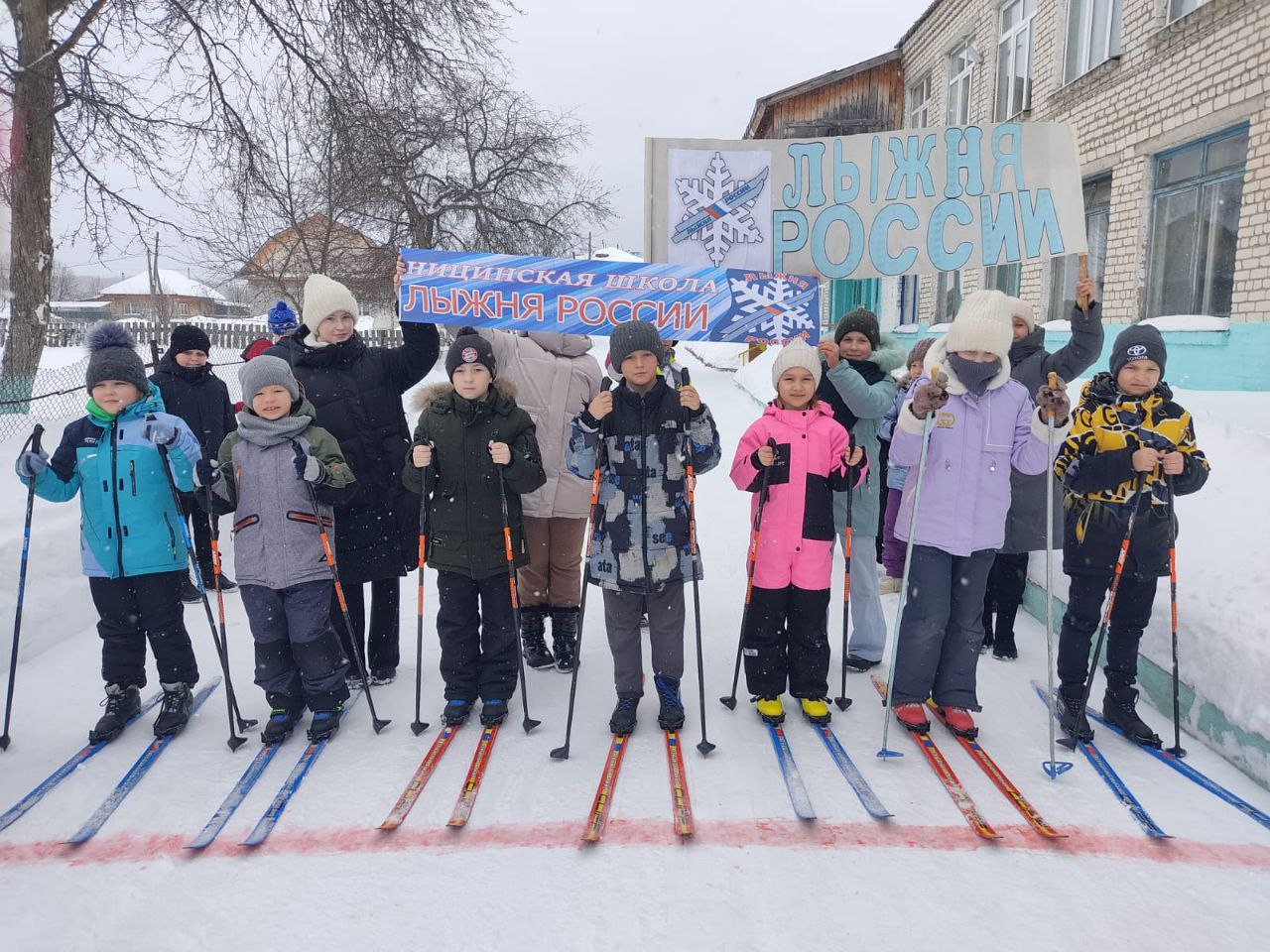 Школьный этап:
Приняло участие -62 чел.
Районные соревнования:
Приняло участие – 12 чел. (обучающиеся – 10 чел, педагоги – 1 чел, детский сад – 1 чел.)
Соревнования по настольному теннису
Приняли участие 19 обучающихся.
Соревнования по шашкам
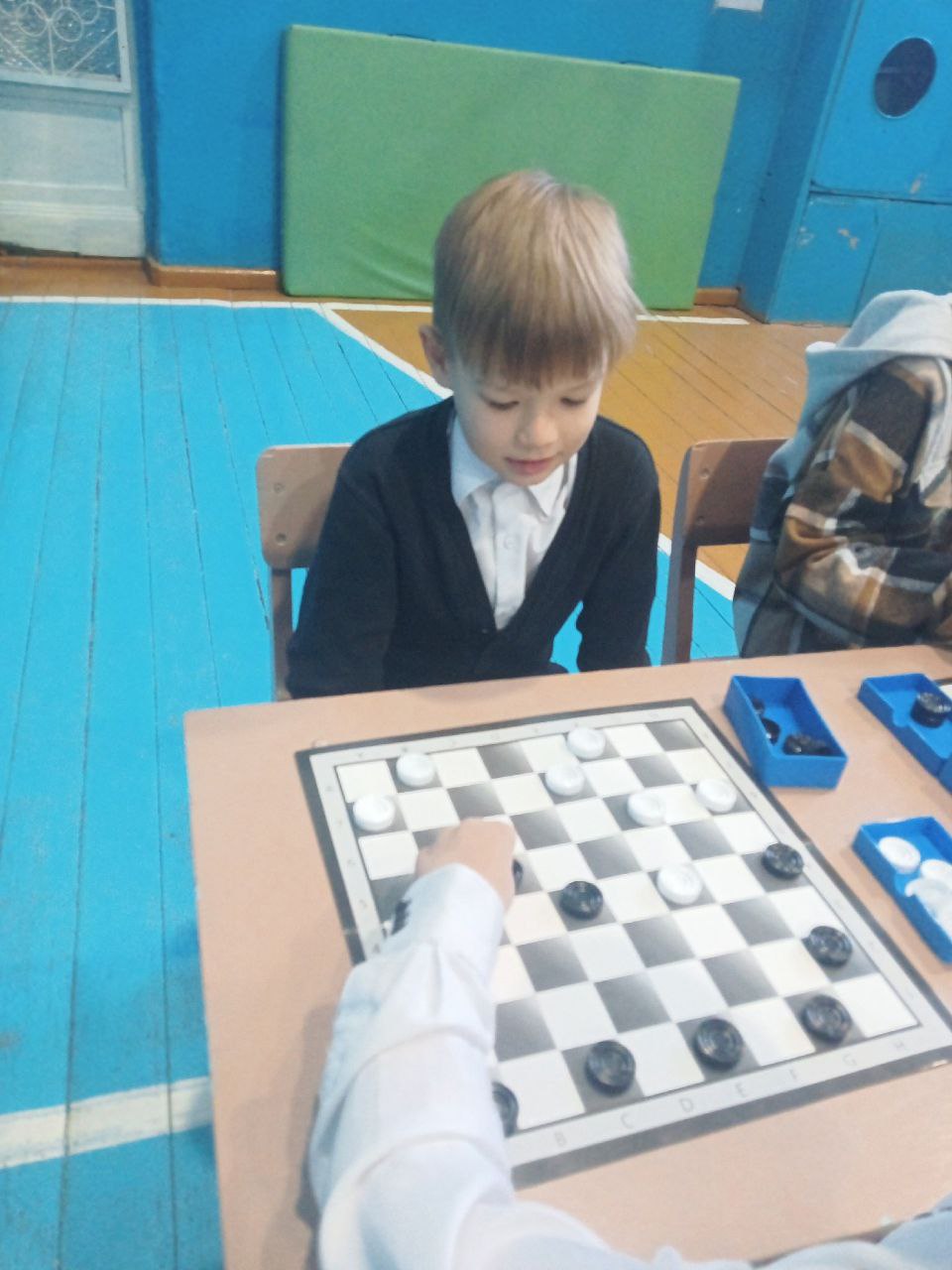 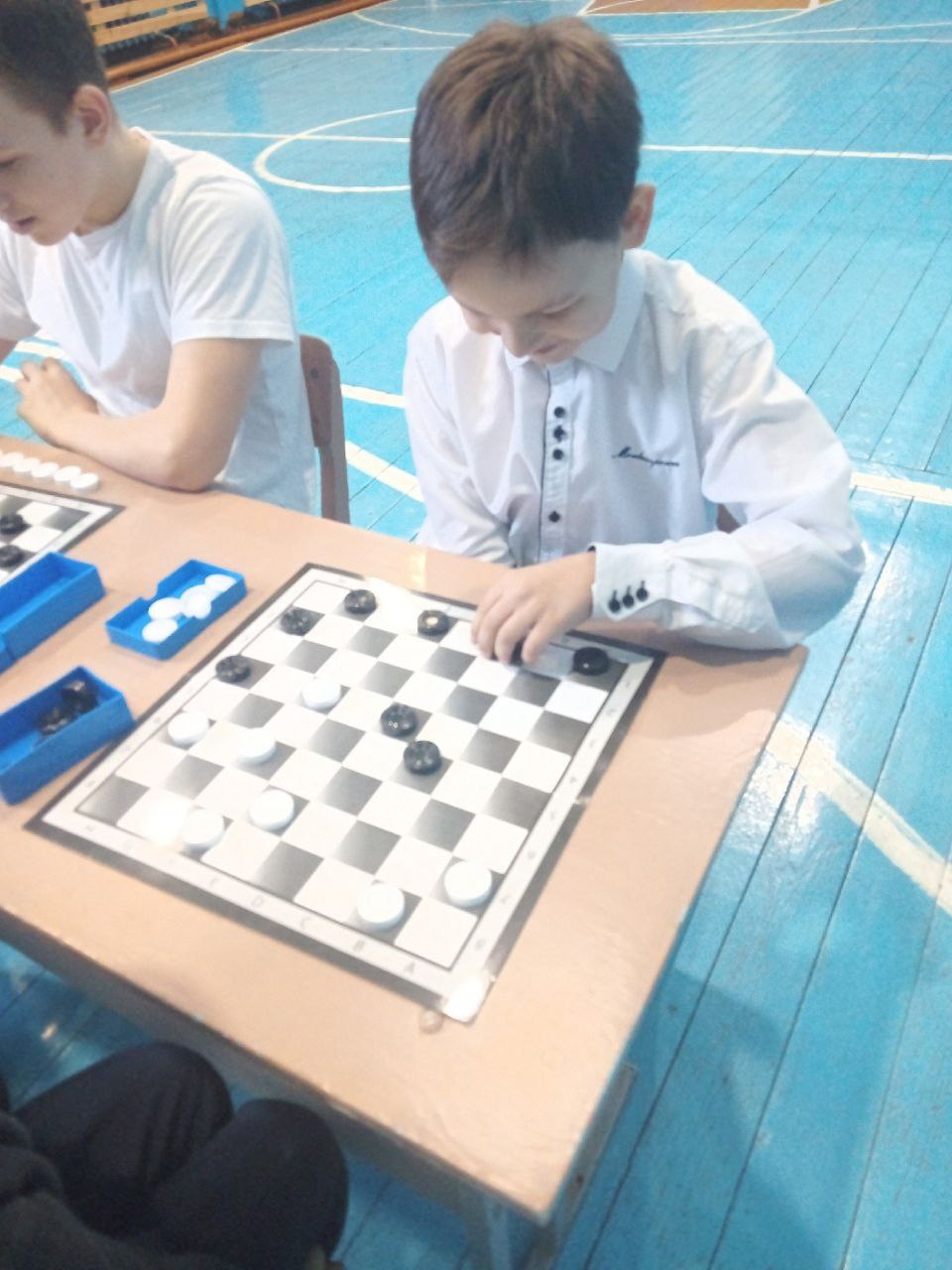 В соревнованиях по шашкам приняли участие – 16 человек.
Спортивно-интеллектуальная игра «Один день из жизни солдата»
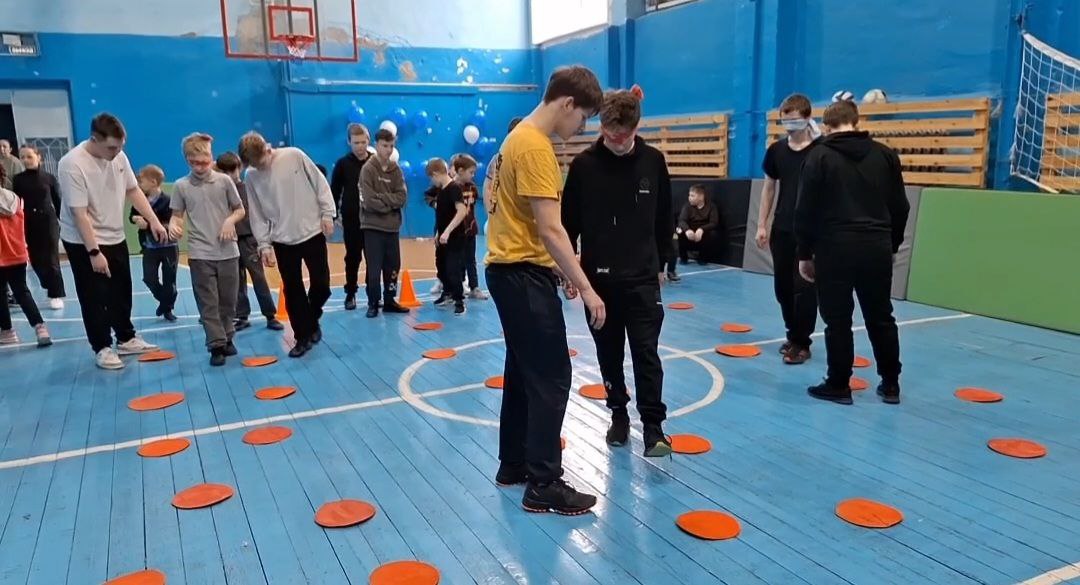 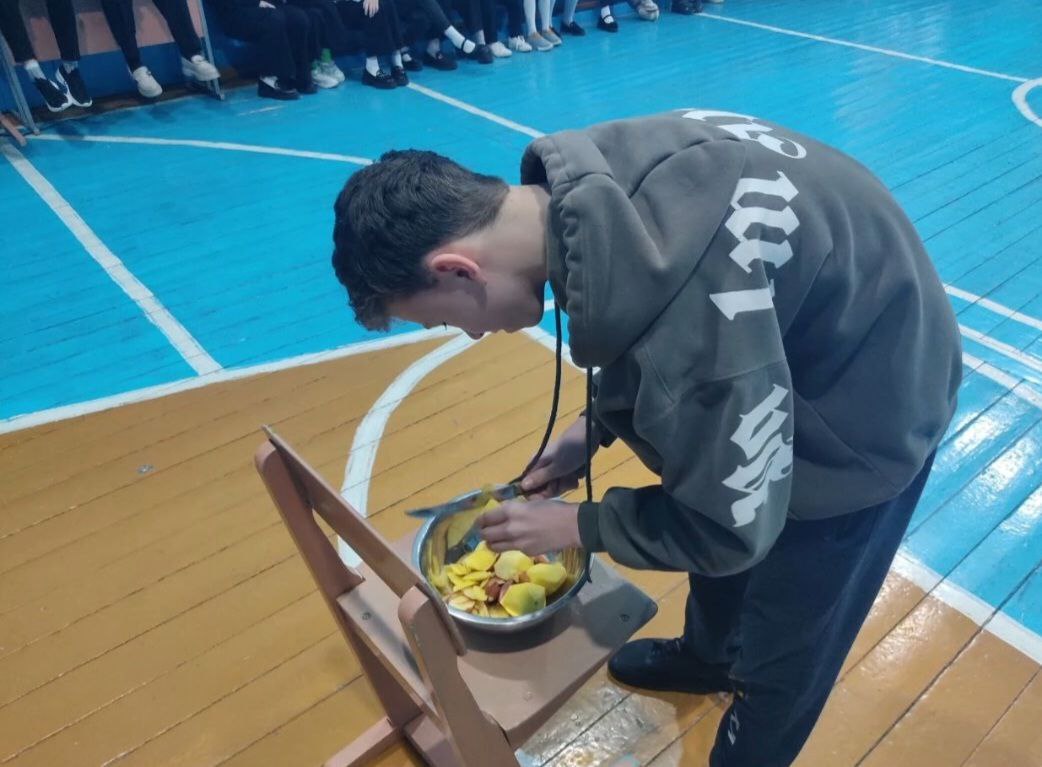 В игре приняли участие – 30 обучающихся (мальчики)
	Педагоги-6 чел.
	Корреспонденты – 2 чел.
	ВСЕГО: 38 чел.
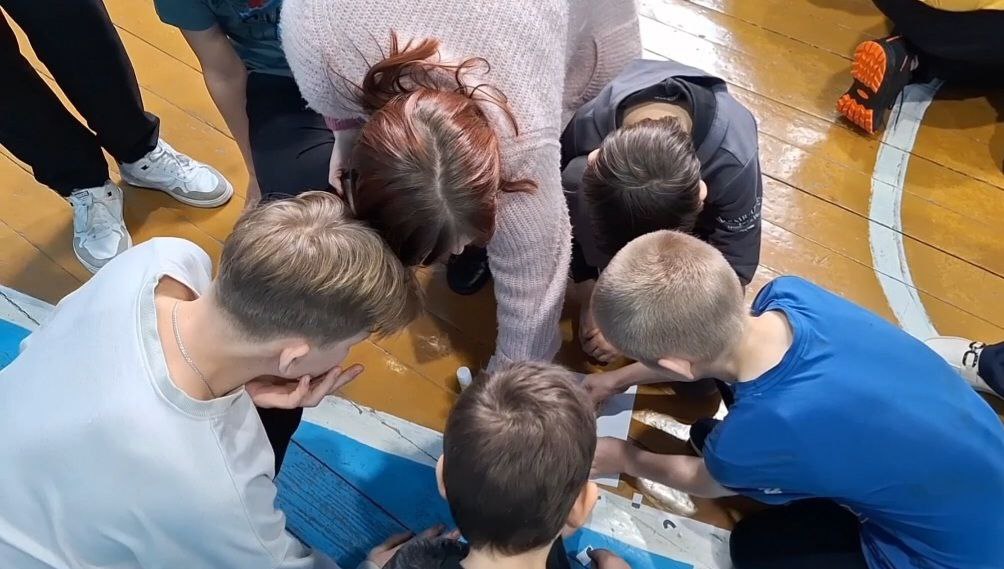 Соревнования по «Дартс»
В соревнованиях по дартс приняли участие 16 мальчиков.
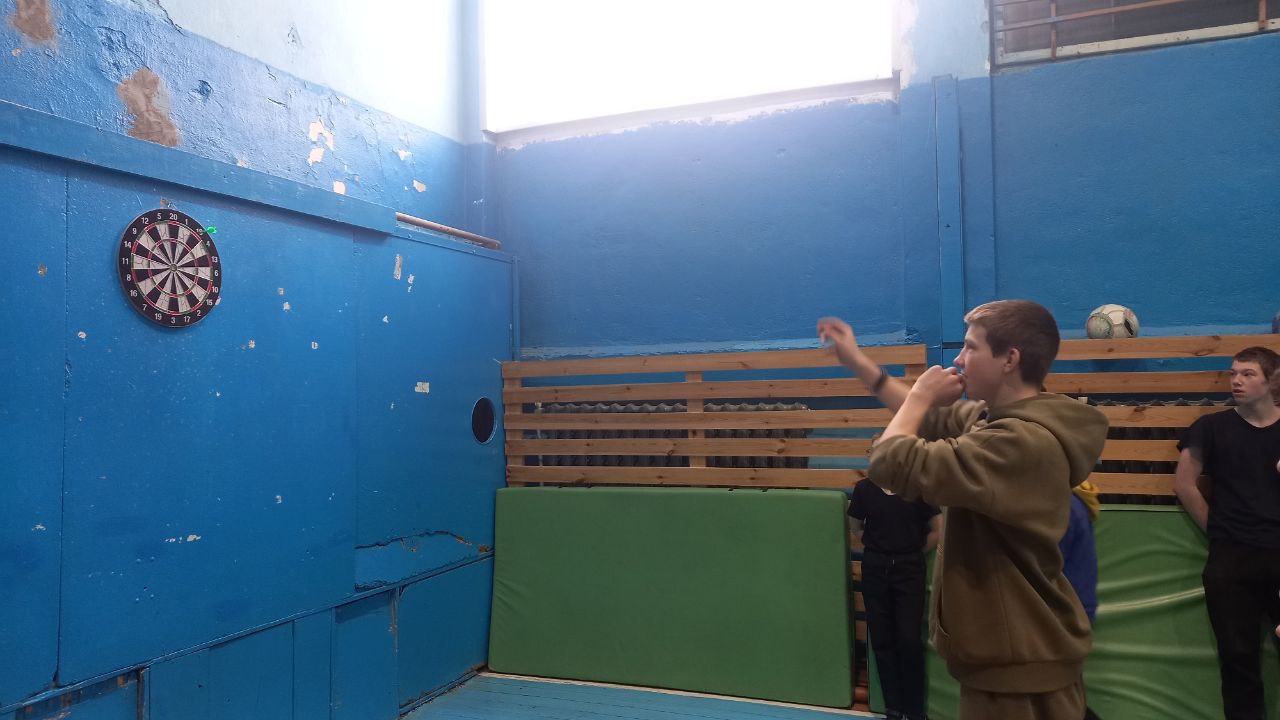 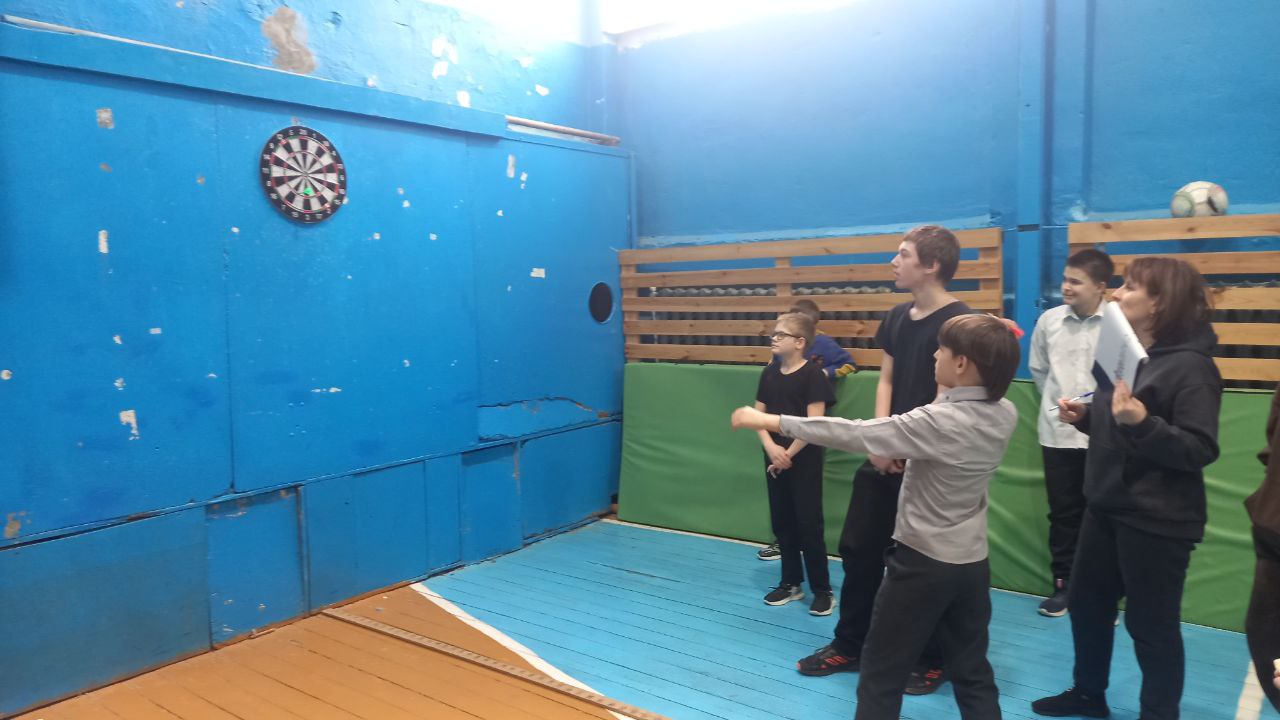 Смотр строя и песни
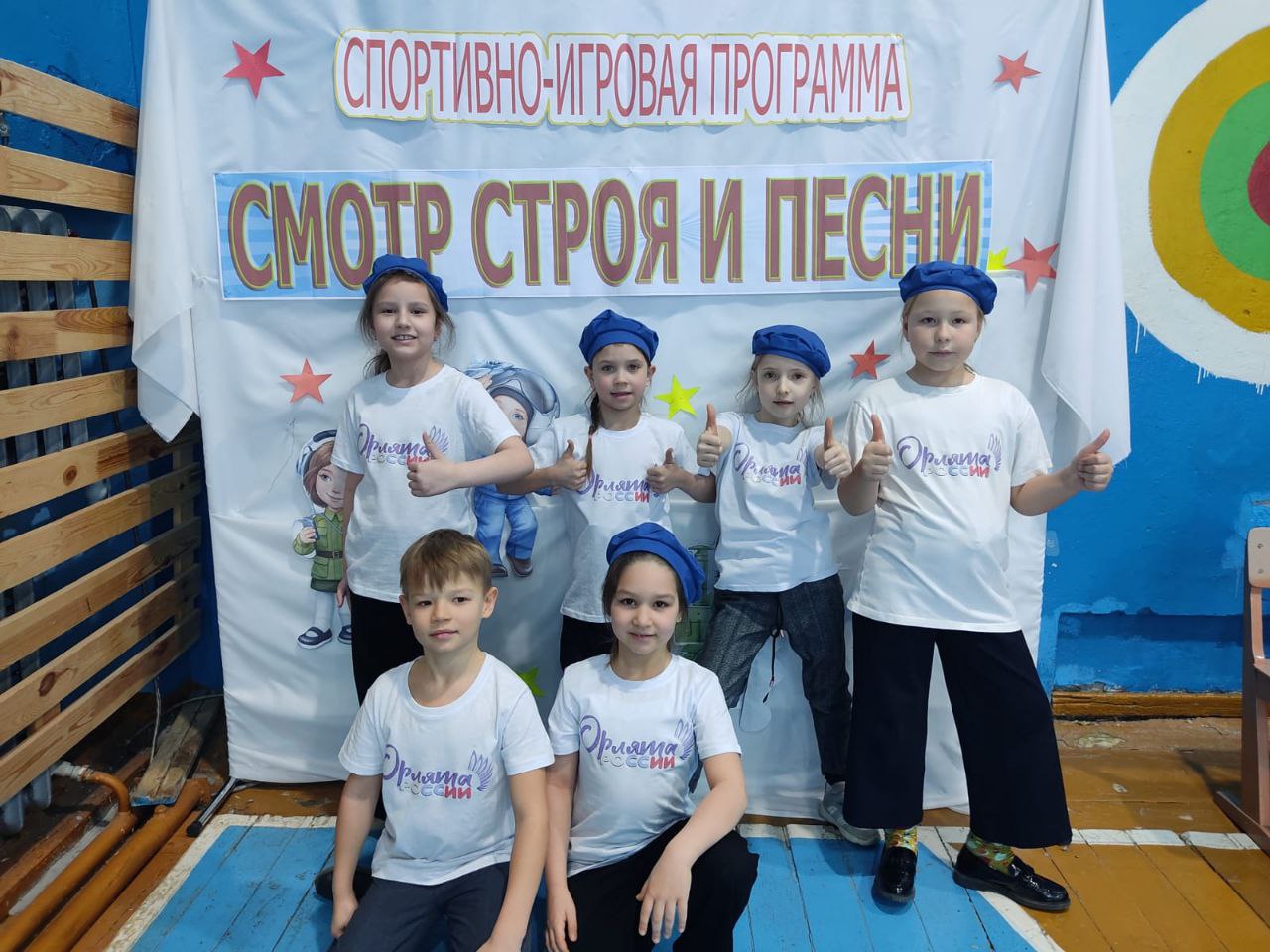 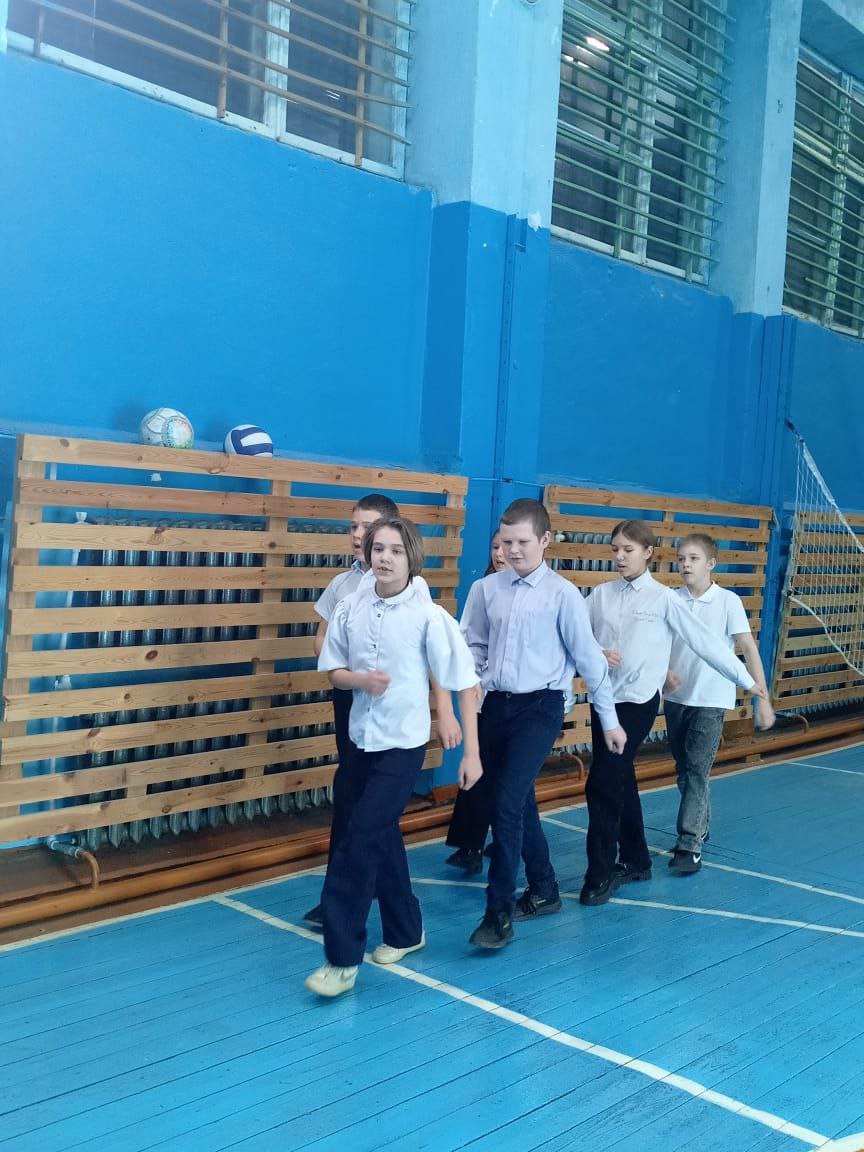 Приняли участие:
Обучающиеся – 55 чел.
Педагоги – 10 чел.
Родители – 3 чел.
Создание поздравительных открыток и плакатов
Открытка для папы
Поздравительная газета для односельчан
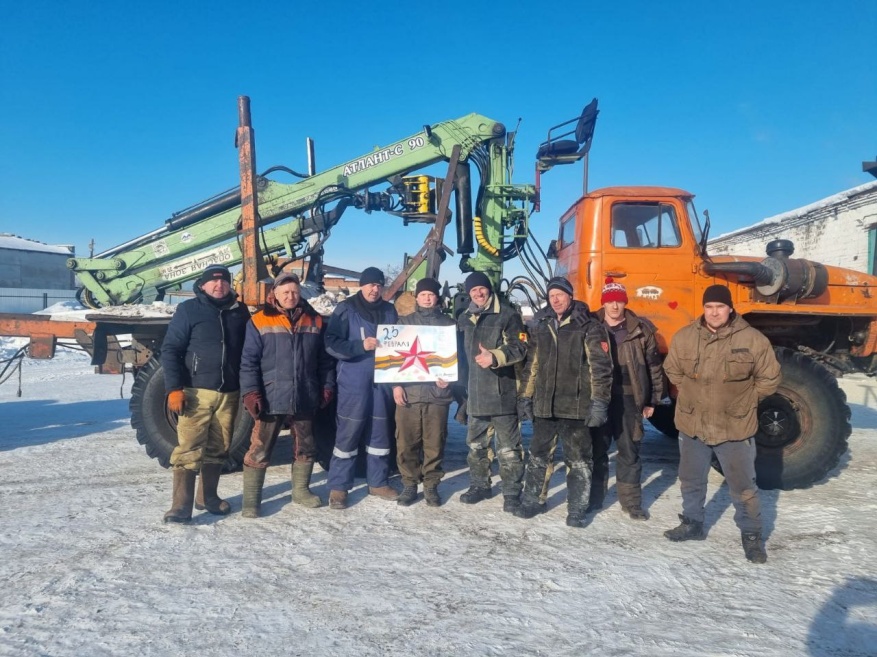 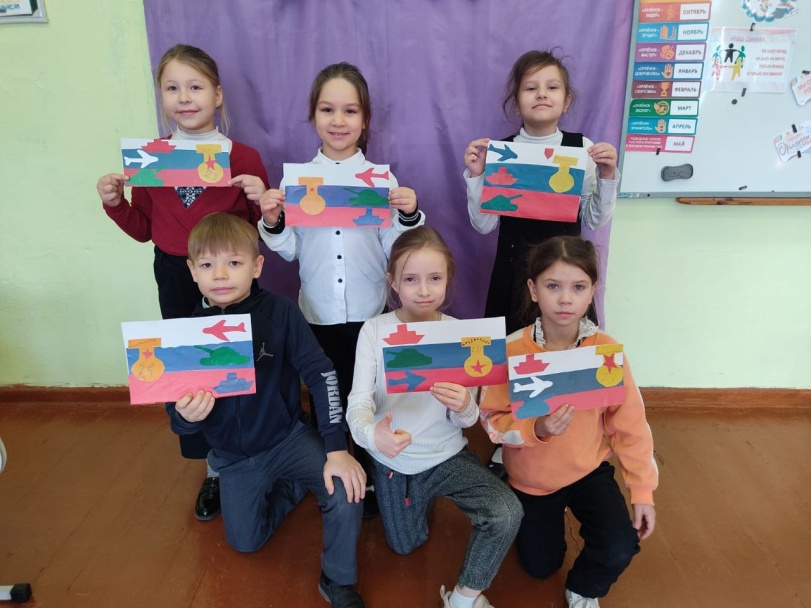 Приняли участие – 60 чел.
Окопные свечи
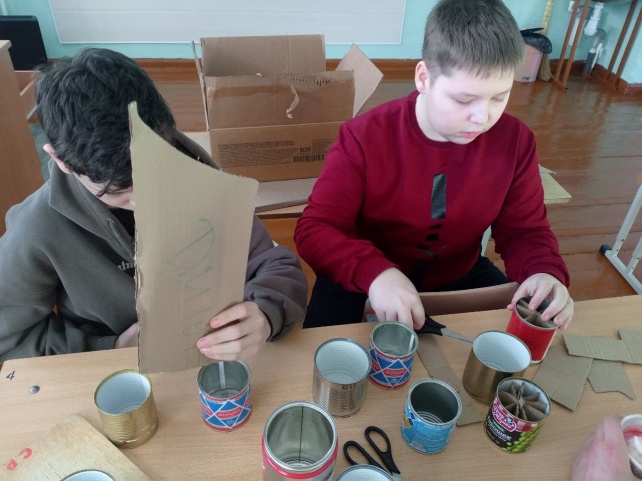 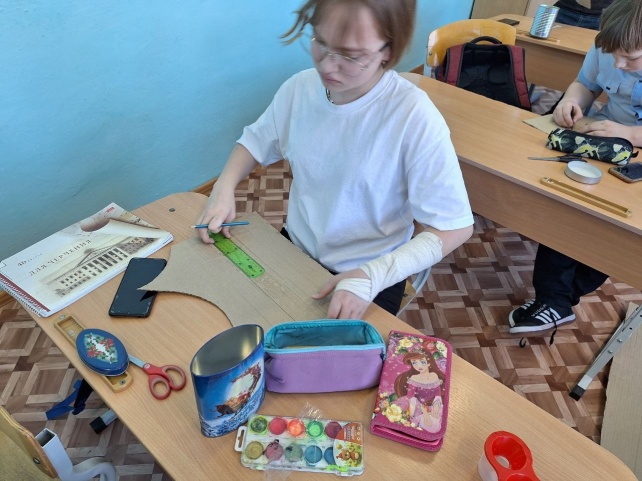 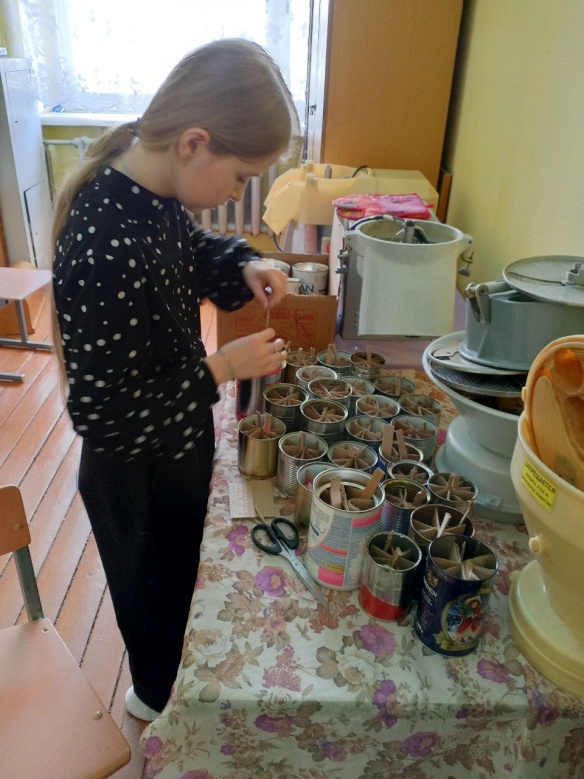 В изготовлении приняли участие:
Обучающиеся -60 чел;
Педагоги- 3 чел;
Родители – 3 чел;
Изготовлено – 50 свечей.
Маскировочные сети
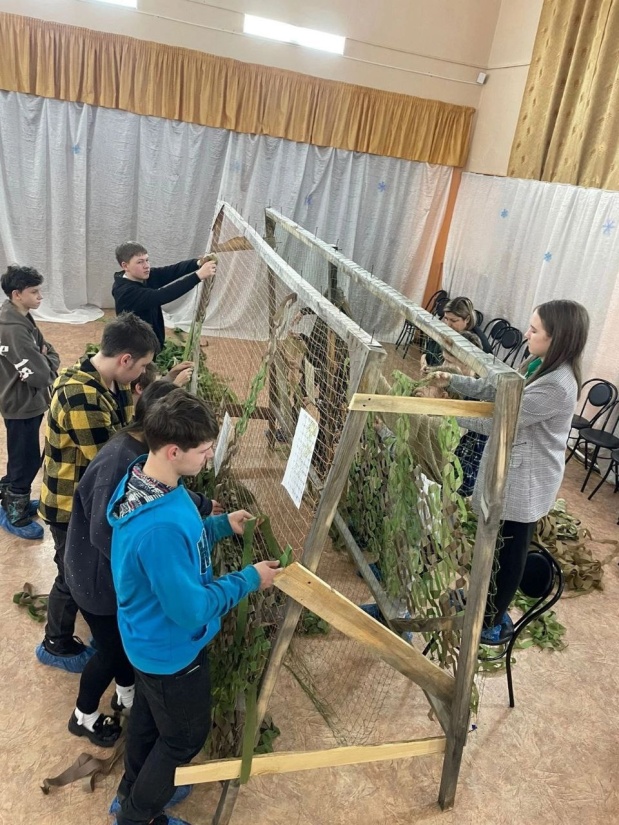 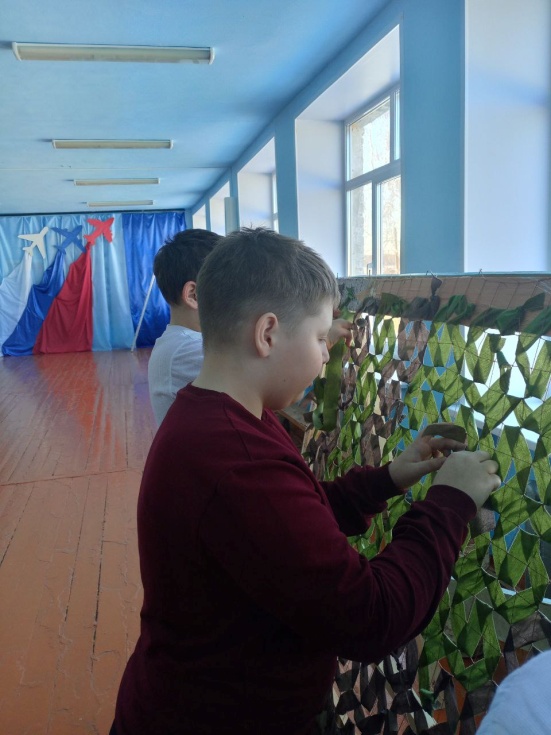 Плетение селей в Ницинском ДК – участвовало 10 волонтеров;
Плетение сетей в школе – 20 человек (5-9 класс)
Педагоги – 5 человек;
Родители – 3 чел.
Виртуальная выставка книг «С русским воином через века»
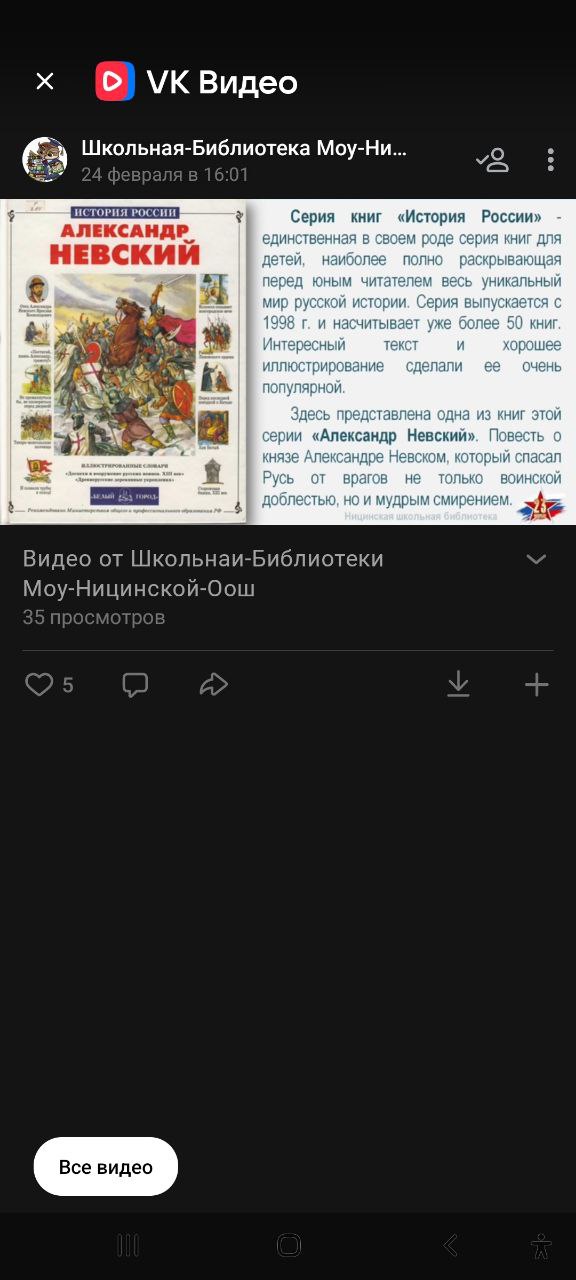 https://vk.com/wall755516329_69
В создании приняли участие – 3 обучающихся и педагог-библиотекарь.
Посмотрели – 37 чел.
Классные часы, уроки мужества
Сила и мощь русской армии (6 класс);
Кто они-защитники отечества? (7 класс);
К подвигу солдата сердцем прикоснись! (8 класс);
Детям о блокаде(2 класс);
«День защитника Отечества» о истории праздника (4 класс);
Жизнь на войне. Фронт и тыл» (3 ласс);
История о жителях с.Ницинского и д.Еремино служивших в горячих точках (Афганистан) (9 класс).
Урок мужества «Афганистан, мы помним- 35 лет» (5, 8,9 класс)



Приняли участие – 64 обучающихся и 13 педагогов.
23 февраля - День Российской Армии! Вверх орудия палят, всех салютом балуют. Шлют они от всей страны благодарность воинам, Что живём мы без войны, мирно и спокойно.Дед мой в армии служил. У отца - награды. Вот и я давно решил, что пойду в солдаты! Знаю, надо подрасти... Нужно стать взрослее... Но ведь я себя вести по-мужски умею!Защищаю во дворе маленьких и слабых И справляю в феврале День Армейской славы. Я сумел бы выполнять, как солдат, задания. Попрошу меня принять в армию заранее!